LEU / LEU Mo-99m supply chain
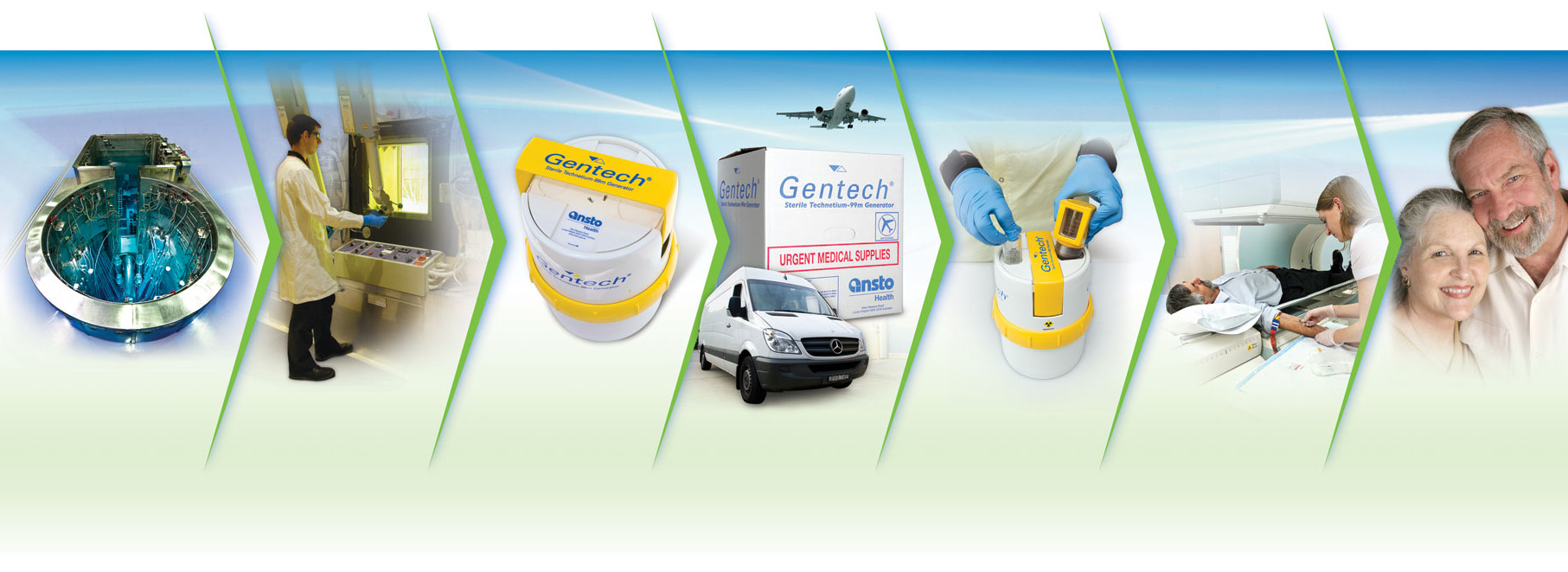